การสร้างสื่อประชาสัมพันธ์
        โดยใช้เทคโนโลยี AR
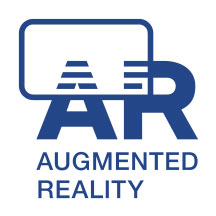 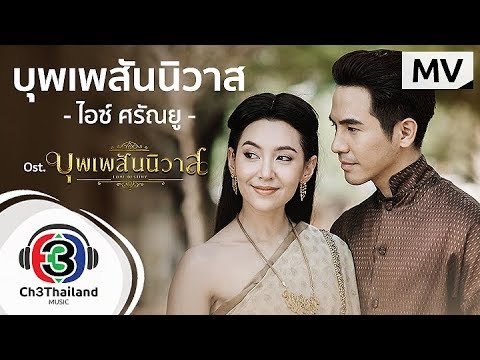 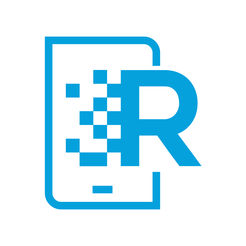 ขั้นตอนการใช้งาน
1. ดาวน์โหลด App HP Reveal  
2. ทำการ Follow ค้นหา “npru5936”
3. ส่องไปที่รูปภาพ
จัดทำโดย....ชื่อ นศ....